Русский язык
5
класс
Тема: Как сказать об орудии действия?
Сегодня на уроке мы
Поговорим о правилах этикета.
Повторим окончания прилагательных  в Винительном падеже.
Узнаем окончания существительных в Творительном падеже.
Матушка - природа
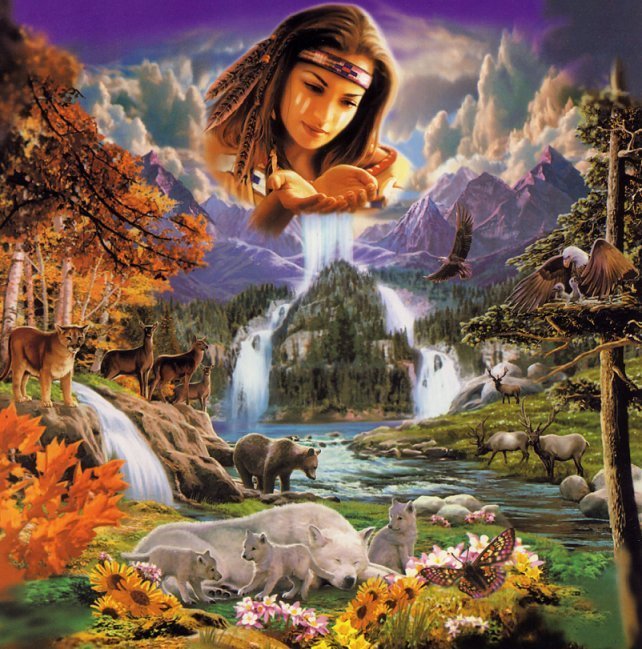 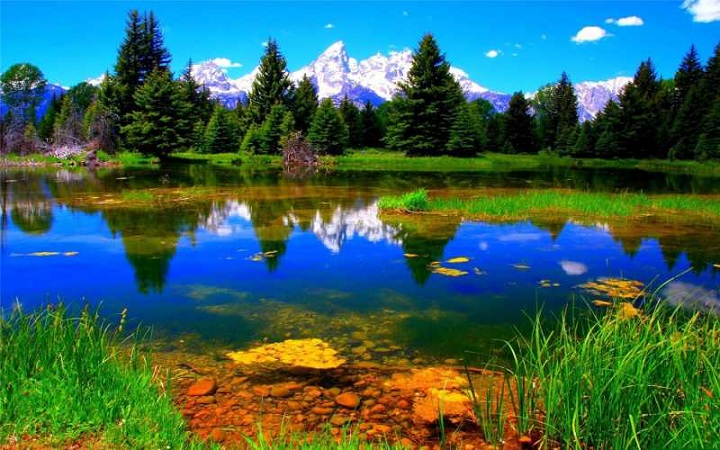 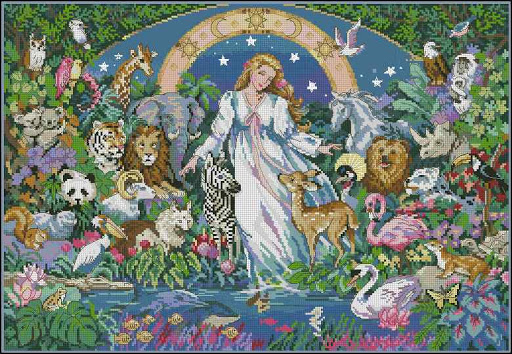 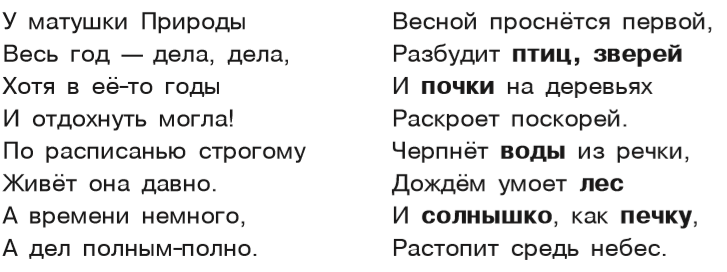 Окончания прилагательных и местоимений в винительном падеже
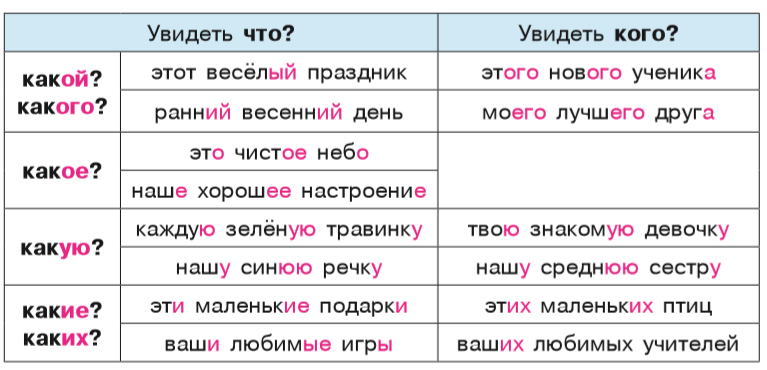 «Сельская песня».  Плещеев
Травка зеленеет, 
Солнышко блестит, 
Ласточка с весною
В сени к нам летит.
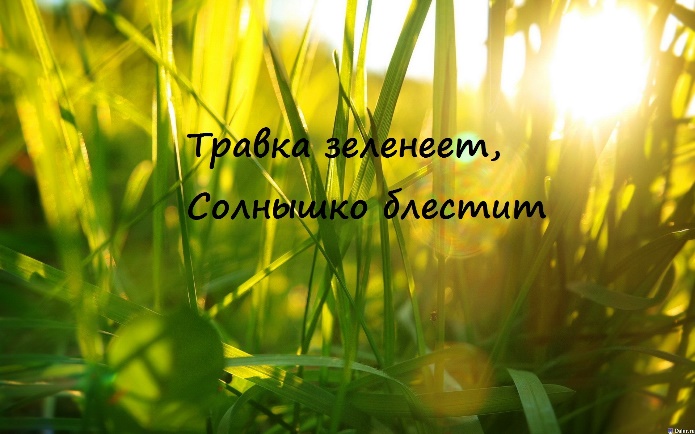 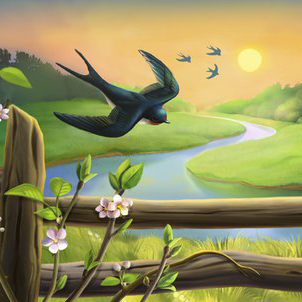 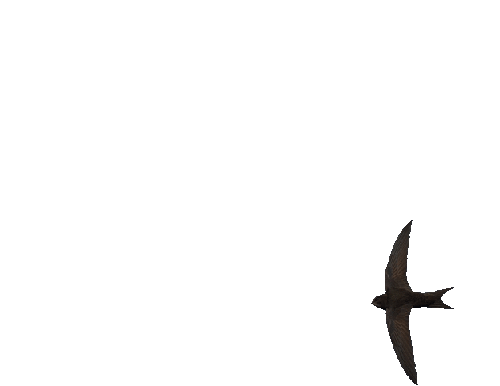 С нею солнце краше
И весна милей… 
Прощебечь с дороги 
Нам привет скорей.
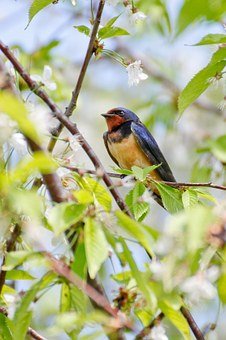 Дам тебе я зёрен,
А ты песню спой, 
Что из стран далёких 
Принесла с собой.
Проверьте упражнение 7 (стр.116)
Наступила весна. Солнце растопило зимний снег. Деревья раскрыли молодые почки. Маленькая пчёлка разбудила своих подруг. Пчёлы вылетели на луг и увидели белую ромашку, голубой колокольчик. Они попробовали сладкий цветочный сок и весело полетели домой.
Женщины Востока
В Узбекистане можно увидеть много замечательных памятников, которые прославляют женщин. Все мы знаем древнюю крепость Кырк - Кыз в Сурхандарье. О ней рассказывают старинную легенду. В этой крепости Гаухар и сорок её подруг победили иностранных врагов-захватчиков.
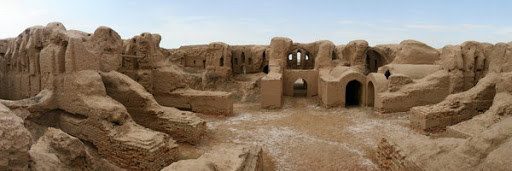 Мечеть Биби - Ханум. Самарканд
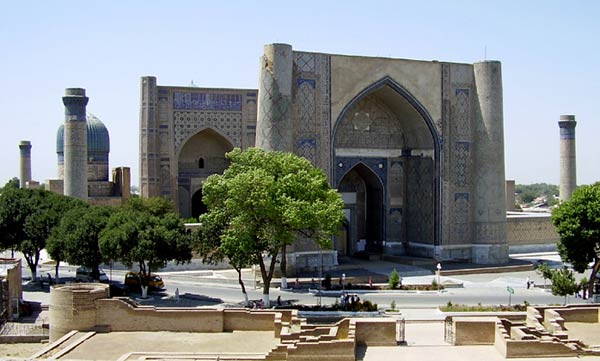 Со временем на этом месте построили «женскую академию». В этой академии учились девушки из многих стран. Они сдавали много экзаменов. Студентки должны были знать много языков, высшую математику, астрологию, медицину. 
Среди знаменитых памятников, о которых мы знаем, есть и знаменитая мечеть Бибиханум и комплекс Шахи - Зинда в Самарканде, медресе Модарихан в Бухаре. Все эти постройки воспевают прекрасных женщин нашей страны.
Медресе́ Модарихо́н в Бухаре 1566 -1567
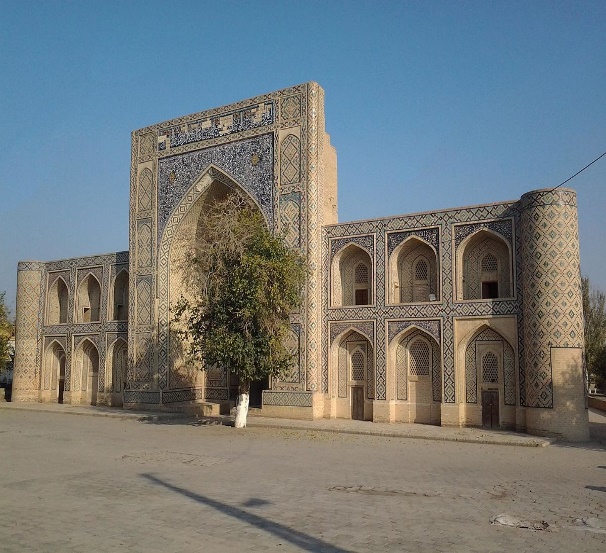 Здание возведено и названо в честь матери могущественного хана Абдуллахана II
Мавзолей Ходжи Ахмеда Яссави
Мавзолей Рабии Султан Бегим 
  (1430-1485)
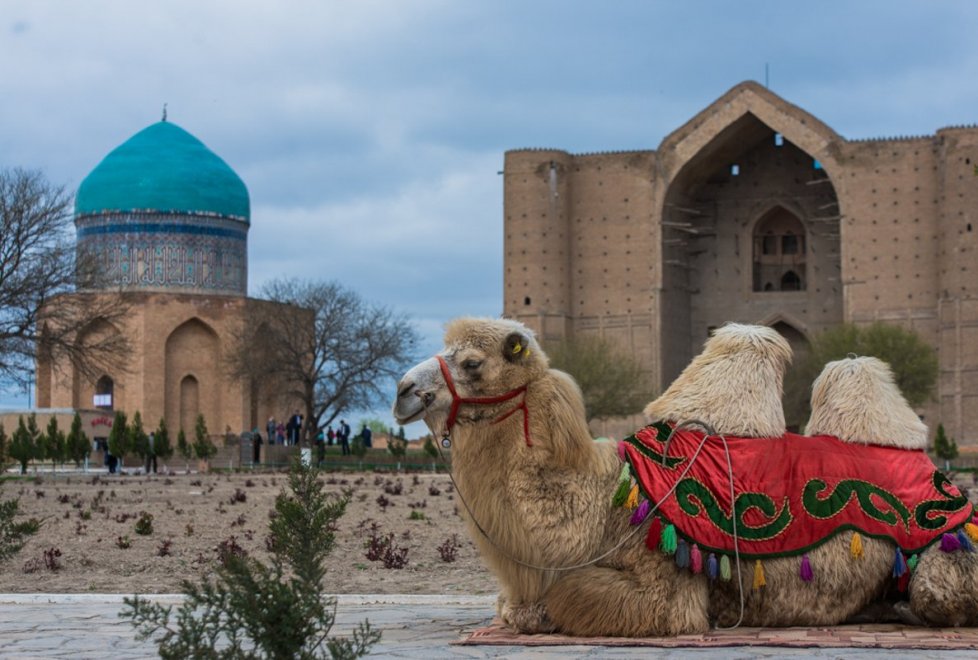 Дочь знаменитого Тимурида Мирзо Улугбека, являлась самой красивой женщиной Востока.
Мавзолей Гаухар-ана
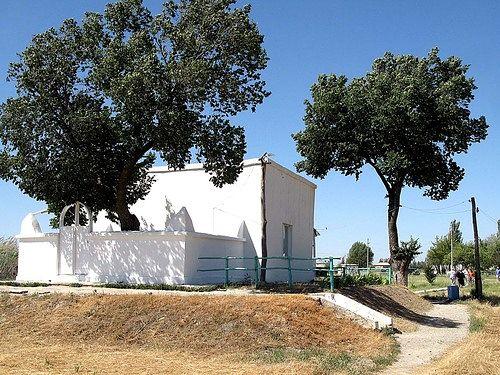 Это мавзолей, в котором захоронена дочь Ходжи Ахмеда Яссави – Гаухар ана. Славилась Гаухар даром исцеления. Со всех окрестностей люди приходили к ней за помощью от различных болезней.
Интервью Анвара
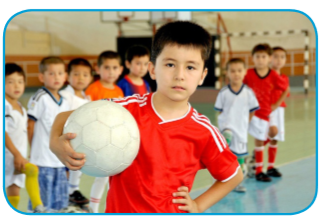 — Это мяч. Шавкат играет мячом. 
— Bu to‘p. Shavkat to‘p bilan o‘ynaydi.
Интервью Анвара
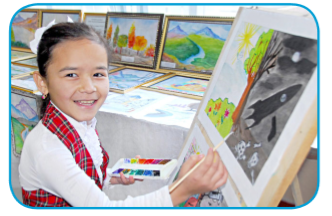 — Это кисть и краски. Вазира рисует кистью и красками. 
— Bu mo‘yqalam va bo‘yoqlar. Vazira mo‘yqalam va bo‘yoqlar bilan chizadi.
Творительный падеж (Кем? Чем?)
На вопрос чем? (nima bilan? nimada?) отвечают имена существительные в творительном падеже.
Окончания существительных в творительном падеже
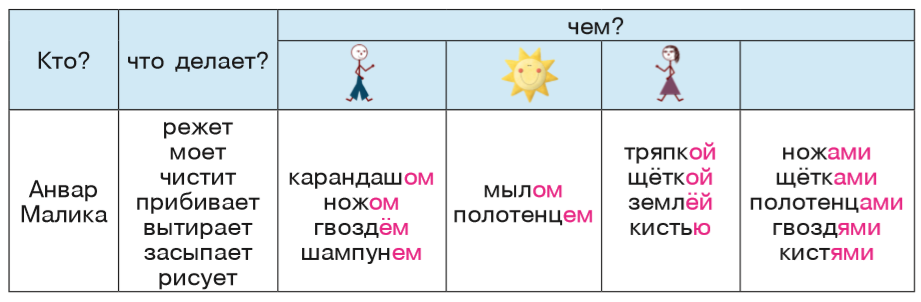 Упражнение 1
Карандаш — карандашом; фломастером, ножом, ключом, топором. 
Сверло — сверлом; мылом, лекарством, плечом. Молоток — молотком; порошком, кипятком, перцем.
 Циркуль — циркулем; портфелем, шампунем, гвоздём.
 Полотенце — полотенцем.
Упражнение 1
Ложка — ложкой; вилкой, кружкой, ручкой, тряпкой, щёткой, водой, салфеткой. 
Дрель — дрелью; солью, акварелью, гуашью, тушью, кистью.
Упражнение 2
Раскройте скобки и прочитайте предложения.
 Образец: Мясо едят ножом и вилкой. 
Мясо едят (нож и вилка). Суп надо есть (ложка). Салат заправляют (соль и уксус). Волосы моют (шампунь). Гвоздик забивают (молоток). Рот вытирают (салфетка). Пуговицу пришивают (иголка). На доске пишут (мел). Отверстия сверлят (дрель). Дверь открывают (ключ). Дерево и металл пилят (ножовка). В альбоме рисуют (акварель или гуашь).
Упражнение 2
Мясо едят ножом и вилкой. Суп надо есть ложкой. Салат заправляют солью и уксусом. Волосы моют шампунем. Гвоздик забивают молотком. Рот вытирают салфеткой. Пуговицу пришивают иголкой. На доске пишут мелом. Отверстия сверлят дрелью. Дверь открывают ключом. Дерево и металл пилят ножовкой. В альбоме рисуют акварелью или гуашью.
Упражнение 3
Вставьте подходящие слова. Запомните эти выражения.
 1) Некрасиво показывать на человека .... .
 2) Папа помахал нам ...           и уехал. 3) Я так устал, не могу пошевелить ни ...       , ни ...
4) Не нужно вертеть ...           на уроке. 5) Почему ты пожимаешь                 разве ты не можешь ответить на вопрос? 6) Она улыбается          ...  , но глаза у неё серьёзные. 
Слова для справок: ногой, пальцем, рукой, губами, головой.
пальцем
рукой,
рукой
головой
ногой.
плечами,
губами
Упражнение 4
Продолжите предложения, добавляя подходящие по смыслу слова. 
1) Я рисую карандашом, ... . 2) Малыш играет куклой, ... .  3) Одежду стирают порошком, ... . 4) Стену красят валиком, ...  .  5) Таня интересуется математикой, ... .
Упражнение 4
Продолжите предложения, добавляя подходящие по смыслу слова. 
1) Я рисую карандашом, красками. 2) Малыш играет куклой, кубиками .  3) Одежду стирают порошком, мылом. 4) Стену красят валиком, кистью .  5) Таня интересуется математикой, русским языком  .
Упражнение 5
Расскажите, кто чем пользуется. Правильно поставьте окончания. 
Образец: Фермер пользуется трактором.
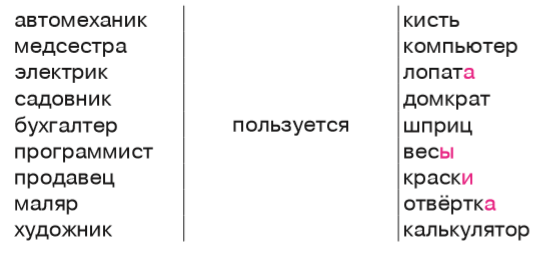 Упражнение 7
Прочитайте шуточное стихотворение детского поэта А.Усачёва «О птичках». Как чистит зубы бегемот? Почему не пользуется зубочисткой или щёткой?
 По вечерам в пасть к бегемоту 
Летает птичка на работу. 
Удобней чистить зубы птичкой, 
Чем зубочисткой или спичкой!
Отгадайте загадку
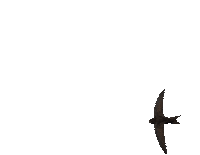 Она приходит с ласкою 
И со своею сказкою,
Волшебной палочкой взмахнёт —
И  белый  ландыш  расцветёт.
Задание для самостоятельного выполнения
Выполнить упражнение 8 на стр.121.
Русский язык
5
класс
Тема: Как охарактеризовать орудие действия?
Словарная работа
Как вежливо спросить о возрасте
Упражнение3
-
Упражнение 4
Упражнение 4
Упражнение 2